Mechanics of Materials Engr 350 - Lecture 23 Torsion 2
Where else do you see torsion?
2
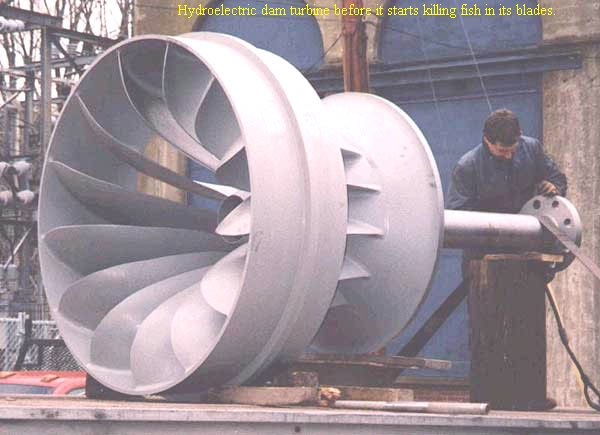 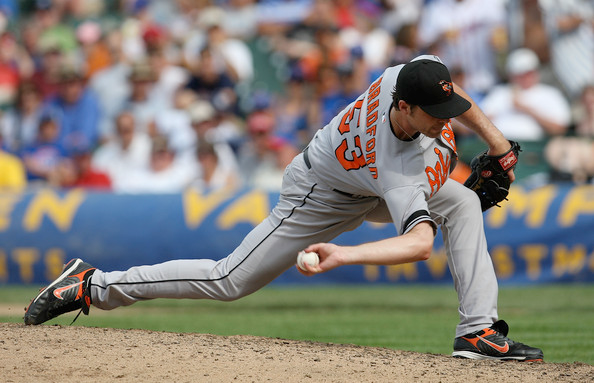 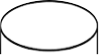 Stresses on Oblique Planes
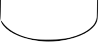 𝜃
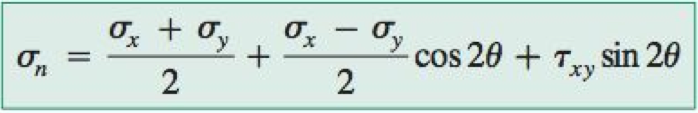 τnt
σn
σx
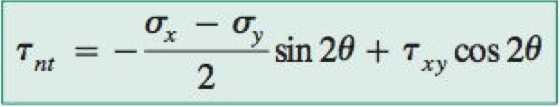 τxy
σy
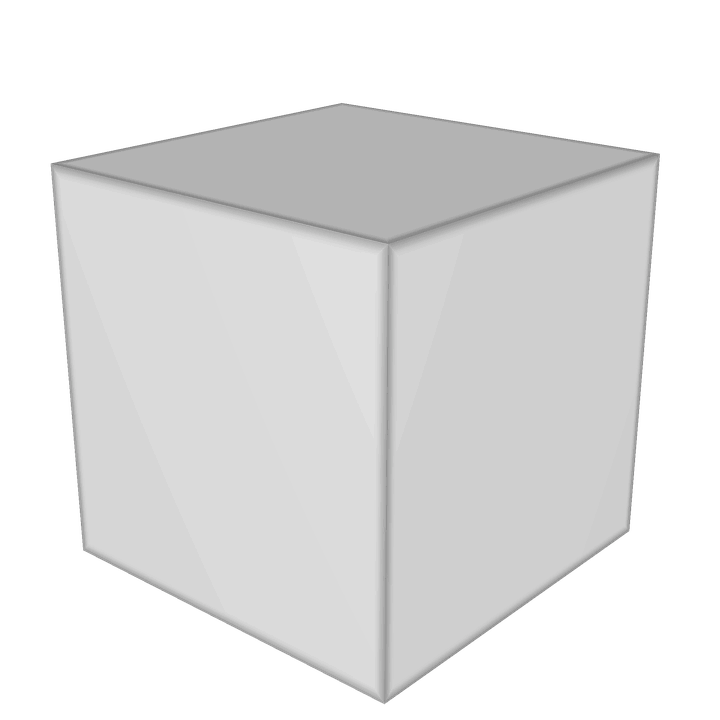 5
How stress changes with orientation of the element
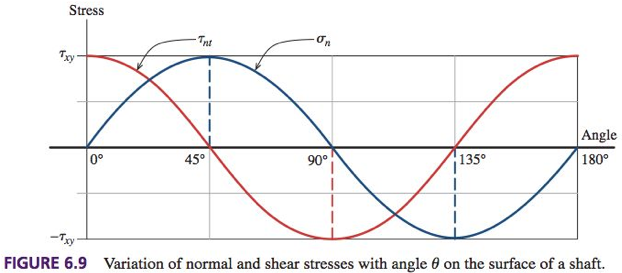 An Oblique Plane is one that is neither parallel nor perpendicular to the face. 
This is why the stress transformation equations become necessary, to find maximum stresses and their orientations.
6
Stresses on oblique planes influence failure modes
(a) Steel axle shaft
Fails via shear on lateral plane
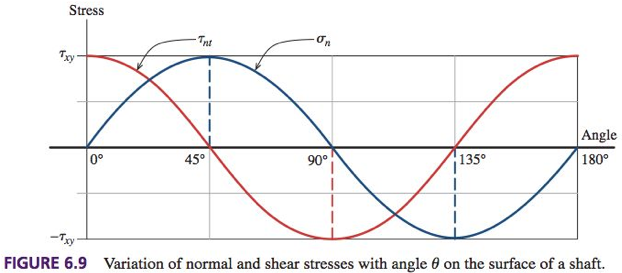 Crack
7
Stresses on oblique planes influence failure modes
(b) Aluminum tube
Buckle on 45° plane
Tensile stress causes tearing on other 45° plane
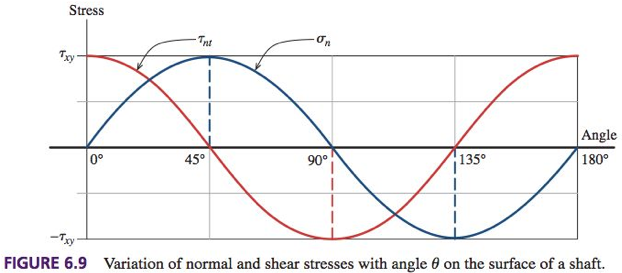 Tear
Buckle
8
Stresses on oblique planes influence failure modes
(c) Cast iron shaft
Fails in tension (45° break)
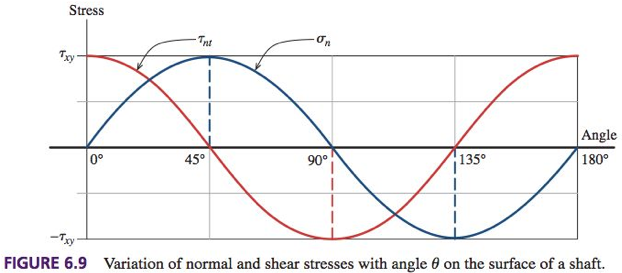 Break
9
Stresses on oblique planes influence failure modes
(d) Low carbon steel
Fails nearly on transverse plane
Note the angle of twist of the piece!
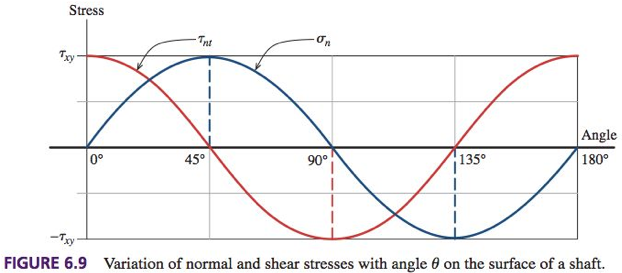 Snap
10
Torsional deformations
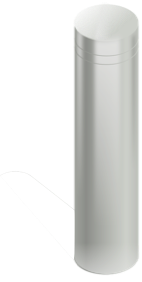 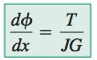 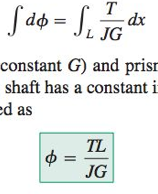 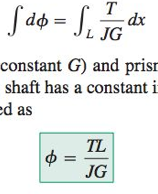 11
Torsional deformations
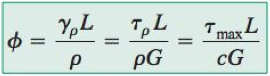 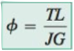 This equation          can also be expressed as

This is like the FLEA equation, but for torque

These equations are only valid for
homogeneous (means?)
prismatic (means?)
constant torque

For non-prismatic shafts? What about non-constant torque?
Superposition!
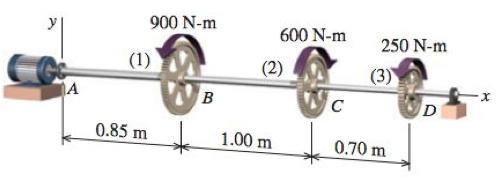 12
Sign Conventions – Right Hand Rule
Internal torque
Positive



Angle of twist
positive
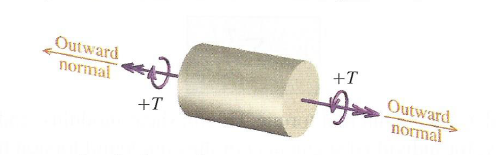 Rotation angle
positive
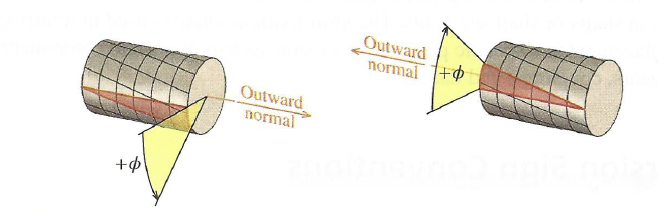 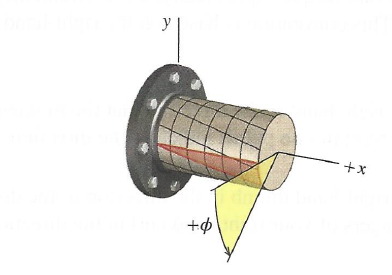 13
FBDs for composite shafts
Find internal torques in shaft segments (1) and (2)
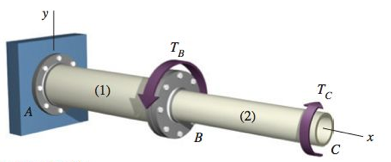 =1000 N·m
=800 N·m
Torque diagram
14
Example problem
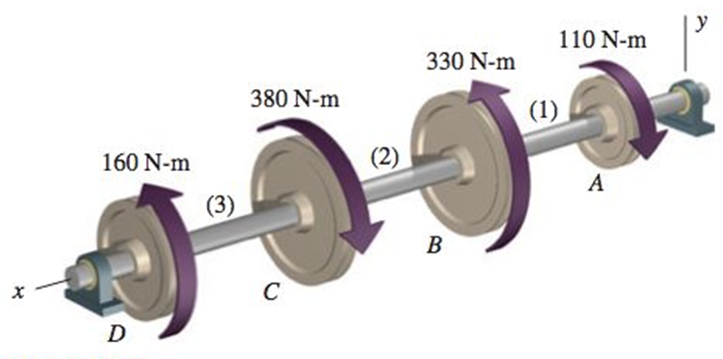 A solid 0.75-in. diameter shaft is subjected to the torques shown. The bearings shown allow the shaft to turn freely.
Plot a torque diagram showing the internal torque in segments (1), (2), and (3) of the shaft. 
Determine the maximum shear stress magnitude in the shaft.
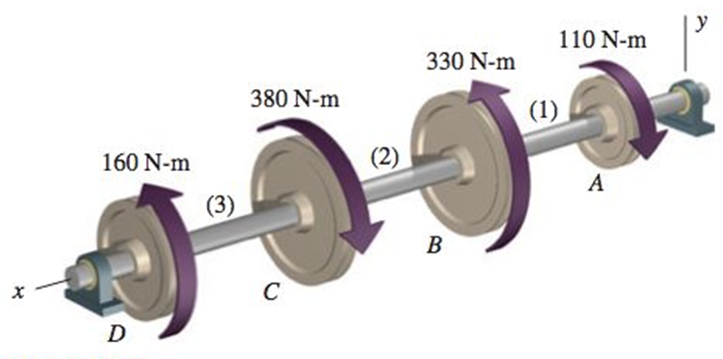 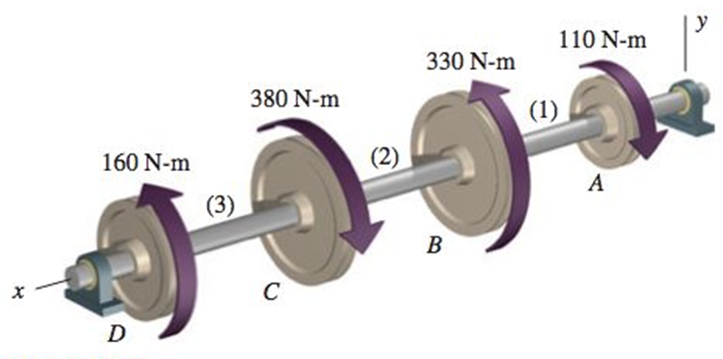 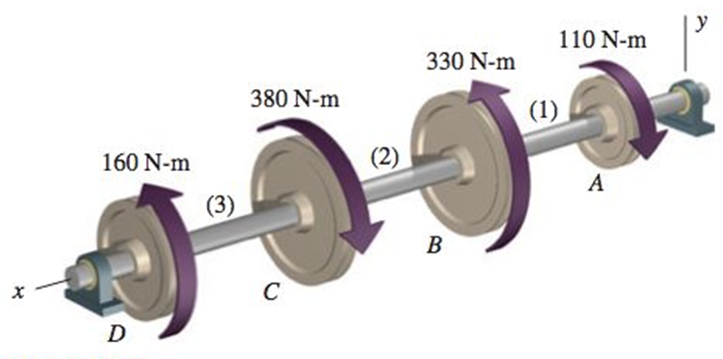